How Aging Affects Us at Work
Diane Stein, USW Tony Mazzocchi Center
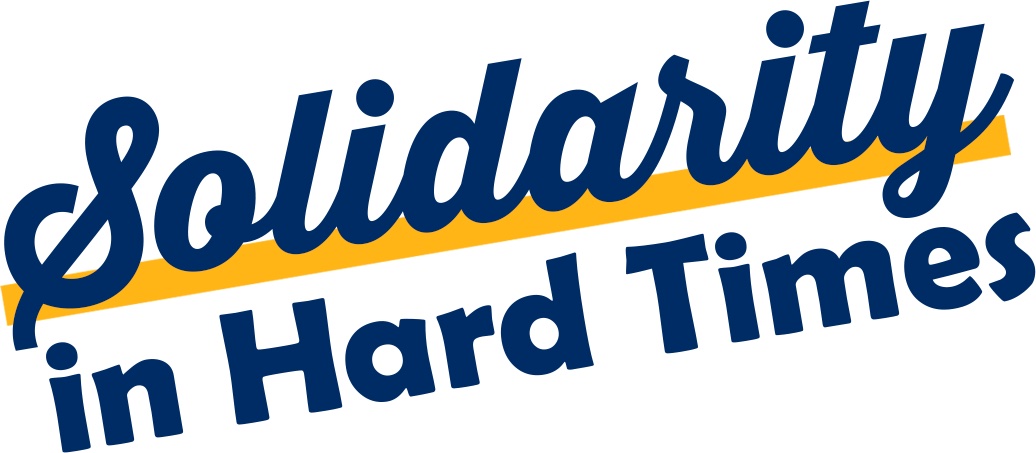 Aging:  The Good, The Bad and The Ugly
In the chat, name one or two things that get challenging with age:
In the chat, name one or two things that get better with age:
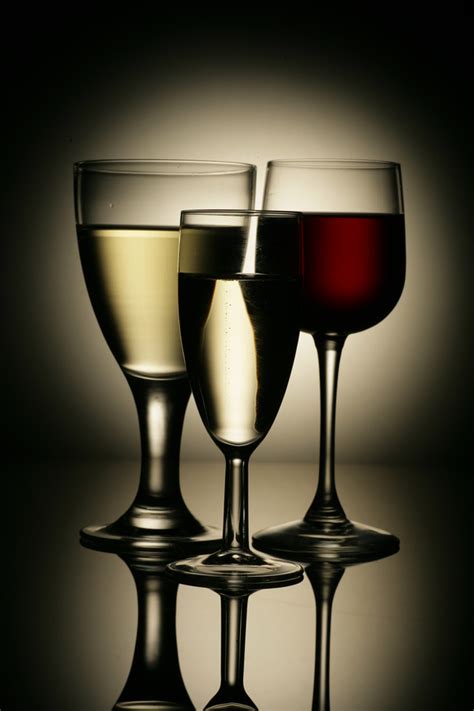 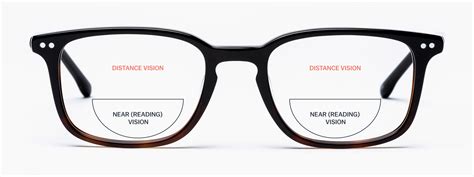 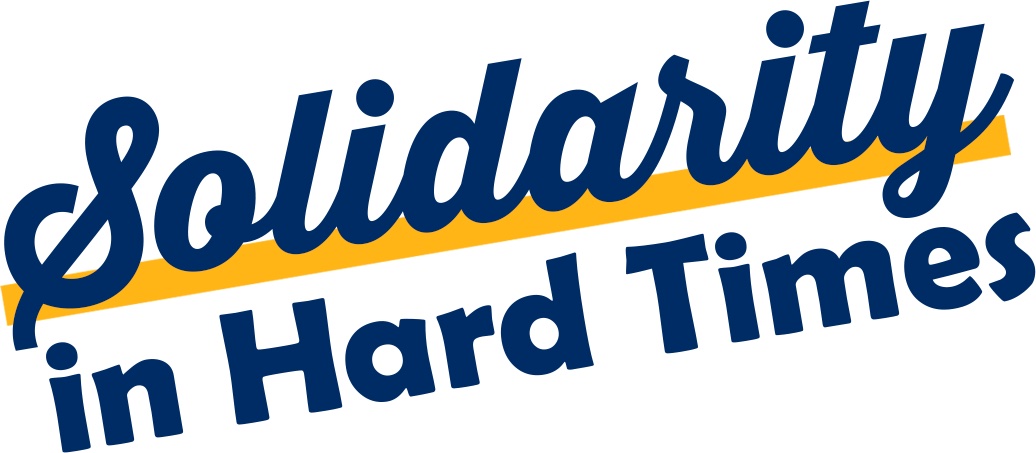 [Speaker Notes: Feet:  https://classconnection.s3.amazonaws.com/356/flashcards/3724356/png/untitled-1414768CE294FD12BF9-thumb400.png
Cheese:  https://www.webstaurantstore.com/images/products/extra_large/489525/1840242.jpg
Wine:https://external-content.duckduckgo.com/iu/?u=https%3A%2F%2Ftse1.mm.bing.net%2Fth%3Fid%3DOIP.xVT50CJHT_r4kJ6NW3BBTwHaLH%26pid%3DApi&f=1
Bifocals:  https://external-content.duckduckgo.com/iu/?u=https%3A%2F%2Ftse3.mm.bing.net%2Fth%3Fid%3DOIP.HB2FwIZMsQEwFa3199VtKQHaCx%26pid%3DApi&f=1]
A Changing Population
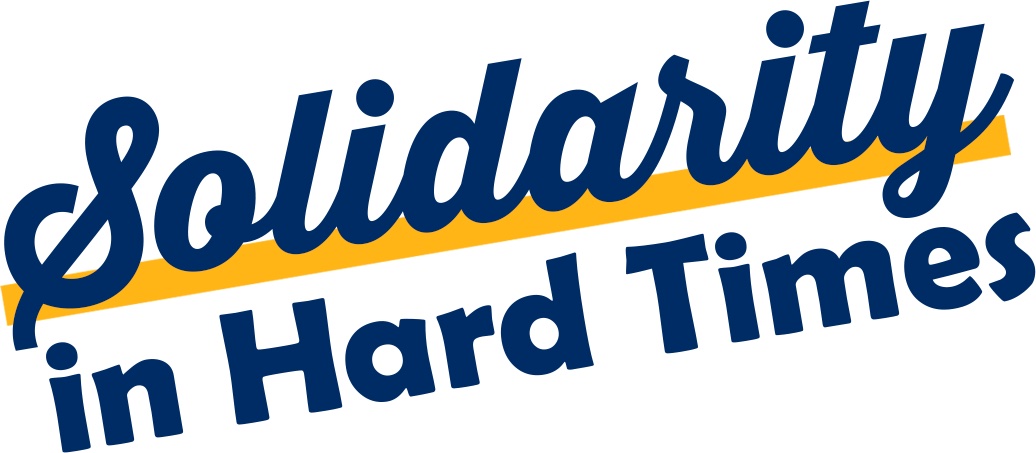 [Speaker Notes: We’re living longer.  The striped part of the chart is projected population in 2056.

https://www.canada.ca/en/public-health/corporate/publications/chief-public-health-officer-reports-state-public-health-canada/chief-public-health-officer-report-on-state-public-health-canada-2014-public-health-future/changing-demographics.html]
Workers retiring later
In 2015, 1 in 5 Canadians 65 and older were working  -- the highest proportion recorded since 1981. (Statistics Canada, 2016)

For 44% of Canadian seniors, employment income was the main source of income (Statistics Canada, 2016)
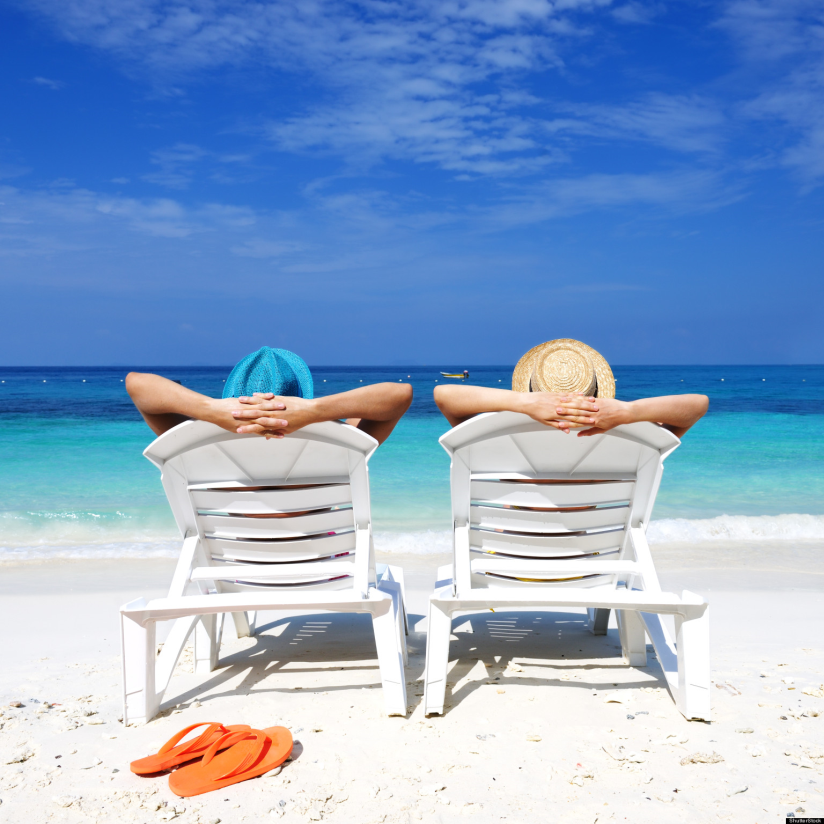 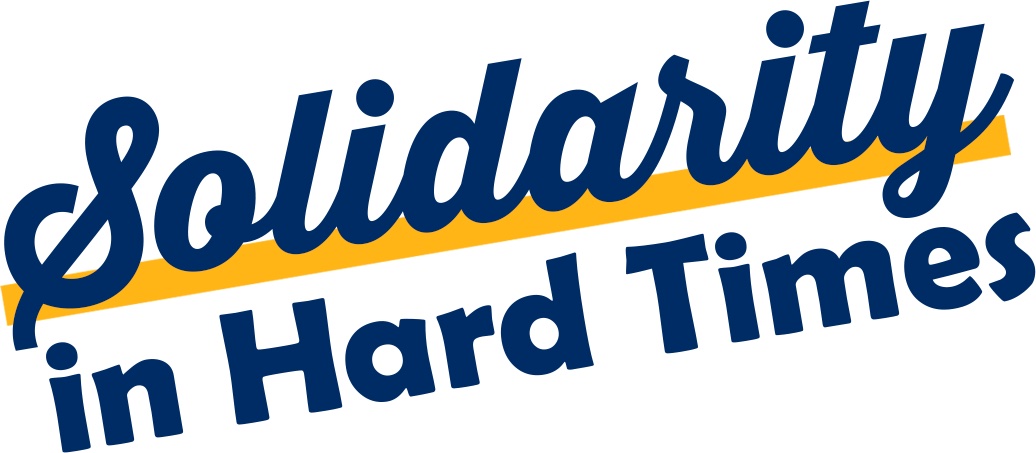 [Speaker Notes: Retirement ages moving up. Why is that?
Change in SS age
Healthcare costs
Desire to stay in workforce
Helping kids pay of college debt
Desire to work longer
Longer life expectency]
They Work Hard for the Money
Employment income was the main source of income for 43.8 per cent of seniors who worked in 2015, up from 40.4 per cent in 2005 and 38.8 per cent in 1995, according to Statistics Canada.

In 2015, 53.5 per cent of men and almost 39 per cent of women who were 65 worked at some point in the year.
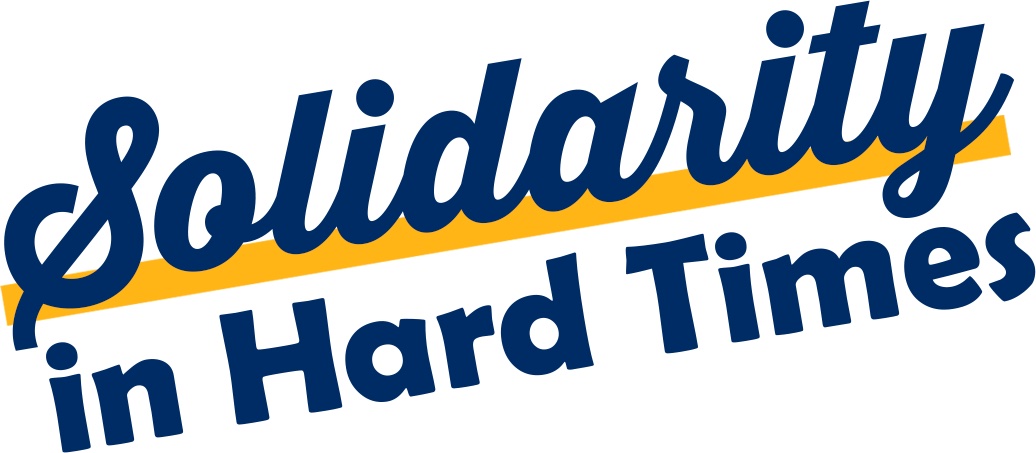 Canada’s aging workforce should have been a major election issue*i
Declining birthrate
Smaller tax base
Demands on health care system

Increase retirement age?  For what types of jobs?
*oshcanada.com
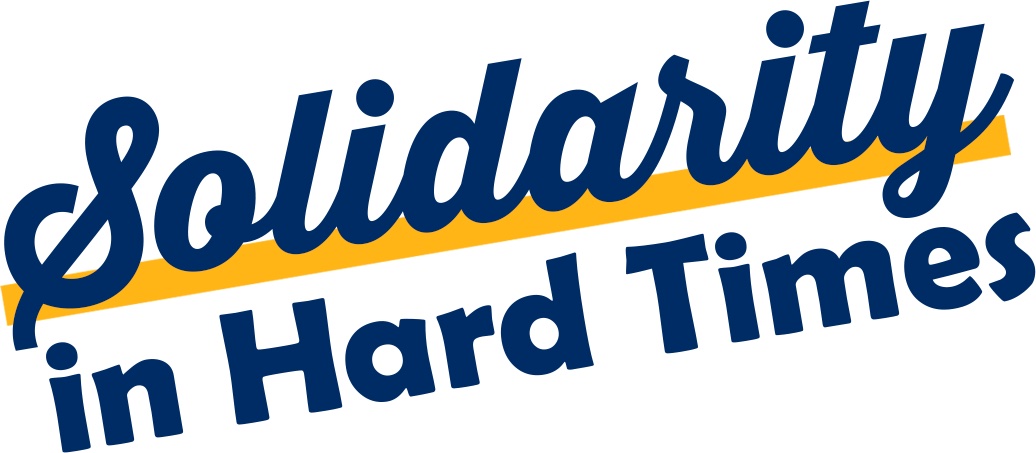 [Speaker Notes: https://www.ohscanada.com/canadas-aging-workforce-major-election-issue/

From article:

With so many people exiting the workforce, and an insufficient number of talented people in the market to replace them, the economy will slow down. Fewer workers will translate into a smaller tax base, and an aging population will increase the financial demands on our health-care system.
Keeping older workers on the job past the age of 65 would mitigate many of these issues. However, our current government has turned a blind eye to one of the most obvious solutions.]
Why older workers are needed
Institutional knowledge
Work experience
Life experience
Stay in jobs longer
Training the next generation of workers
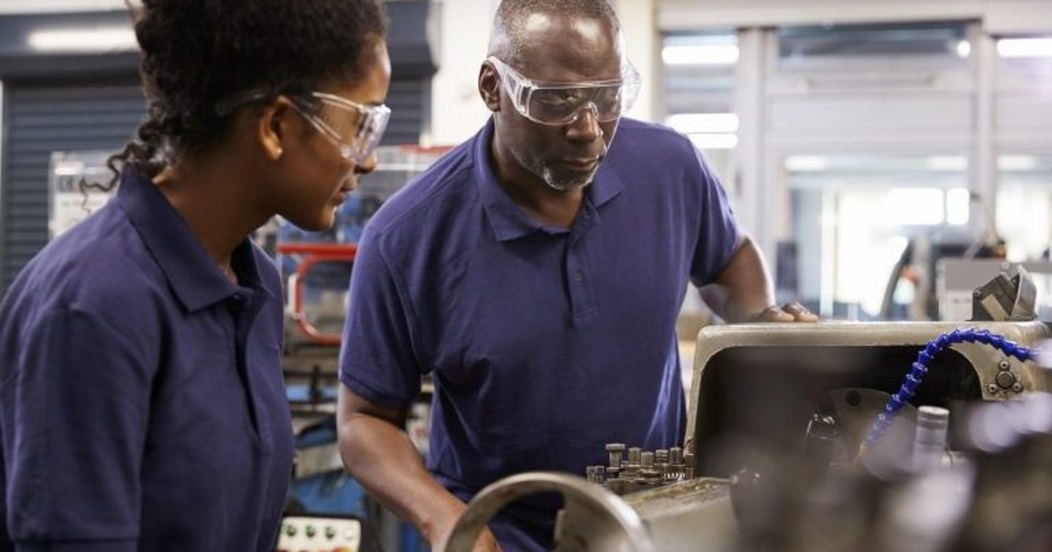 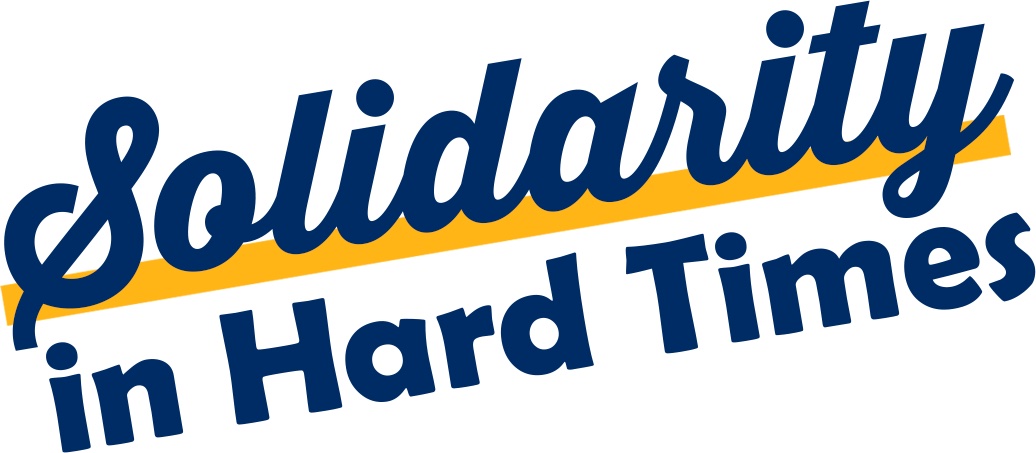 Being an older worker is dangerous to your health!
Workers 65 or older have nearly 3X the risk of dying on the job as other workers. (Death on the Job, 2019)

Older workers have fewer injuries, but their injuries are more serious and costlier. (JOEM, 2017)
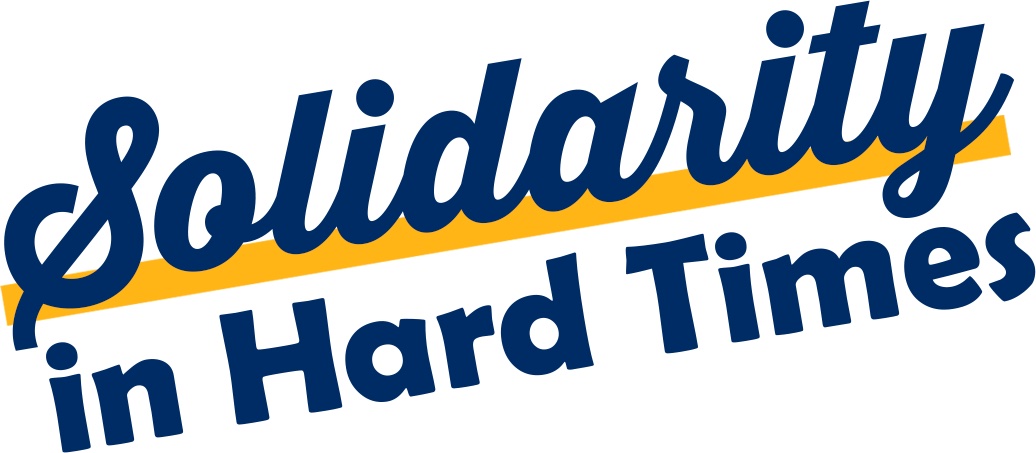 [Speaker Notes: Stats are US. I provided the thread between myself and Tara Peel of the CLC. As she notes the AWCBC does have it broken down by age but caps it at 65. Compensation coverage changes for workers older than 65 so they don’t have stats for workers 65+ in the regular report.]
Issues for Older Workers
Bladder (bathroom frequency)
Vision
Hearing
Mobility
Standing
Balance
Memory
Dexterity (find motor skills)
Immunity (susceptibility to infection)
Ergonomic injuries
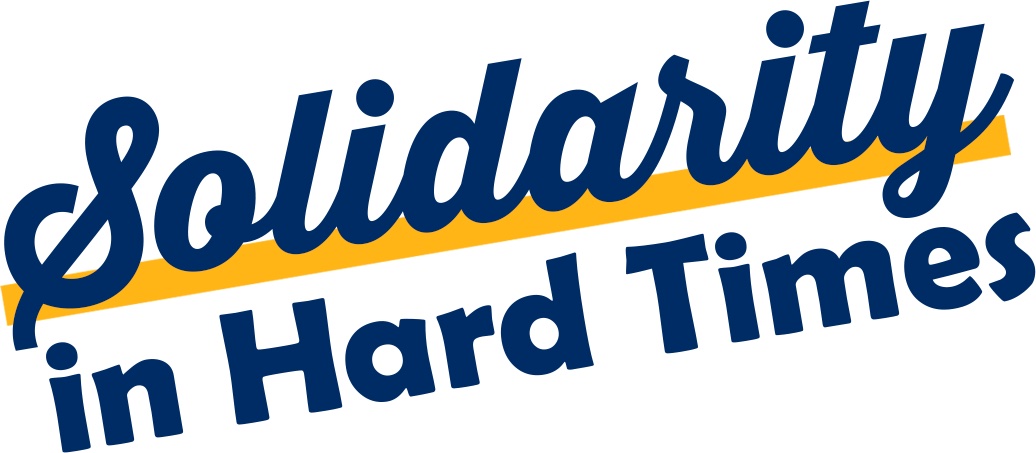 [Speaker Notes: Are the issues that different?  Ask by topic who else experiences these problems?  Similar to women’s OSH in the 80s.]
Menopause Effects
Hot flashes
Dry skin and eyes
Sleep disturbance
Urination problems (more frequent)
Aches and pains
Short term memory loss
Mood swings; anxiety
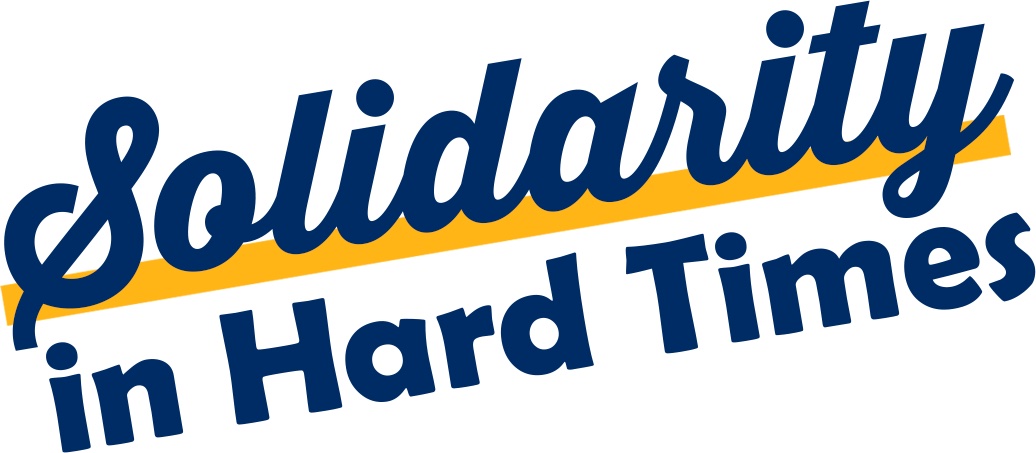 Menopause
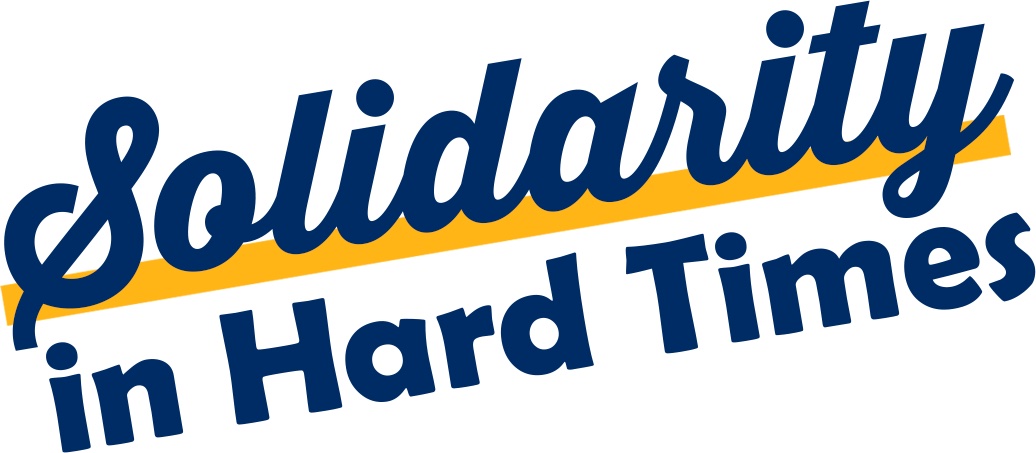 Making it work:  Work environment
Lighting
Noise
Physical demands
Lifting
Standing
Repetitive motion
Awkward postures
Fatigue
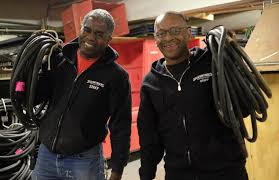 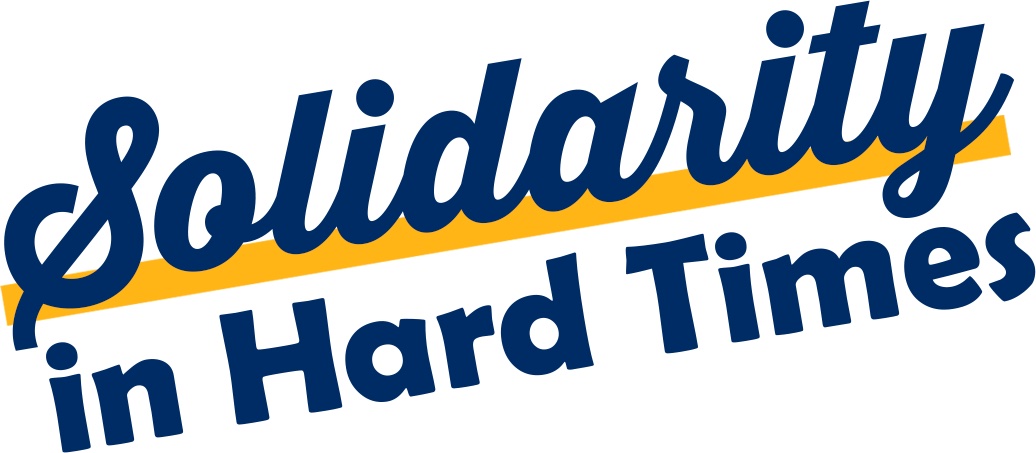 Making it work: Work organization & policies
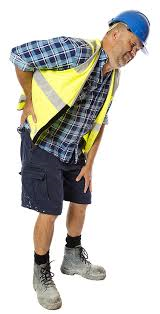 Proper staffing level
Reasonable work hours
Breaks
Accommodations
Retirement plans
Health insurance
Job training
Age discrimination policies
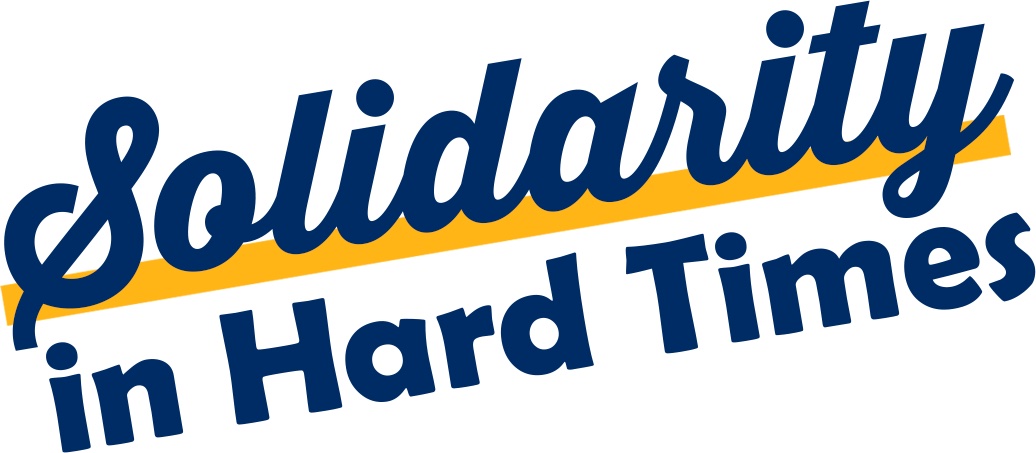 Making it work:Beyond the workplace
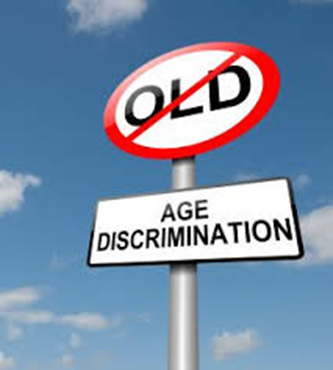 Retirement laws
Social security
Medicare & healthcare costs
Age discrimination laws
Access to public transportation
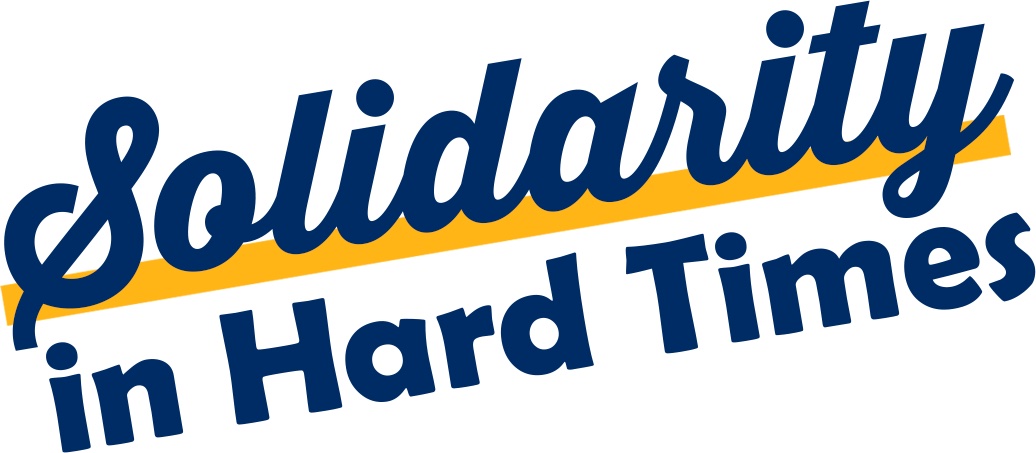 [Speaker Notes: This is my US slide.  Not all categories apply.]
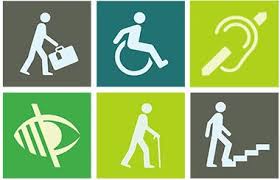 Universal Design
Principle 1:  Equitable use
Principle 2:  Flexibility in use
Principle 3:  Simple & intuitive use
Principle 4:  Perceptible Information
Principle 5:  Tolerance for error
Principle 6:  Low physical effort
Principle 7:  Size & space for approach & use
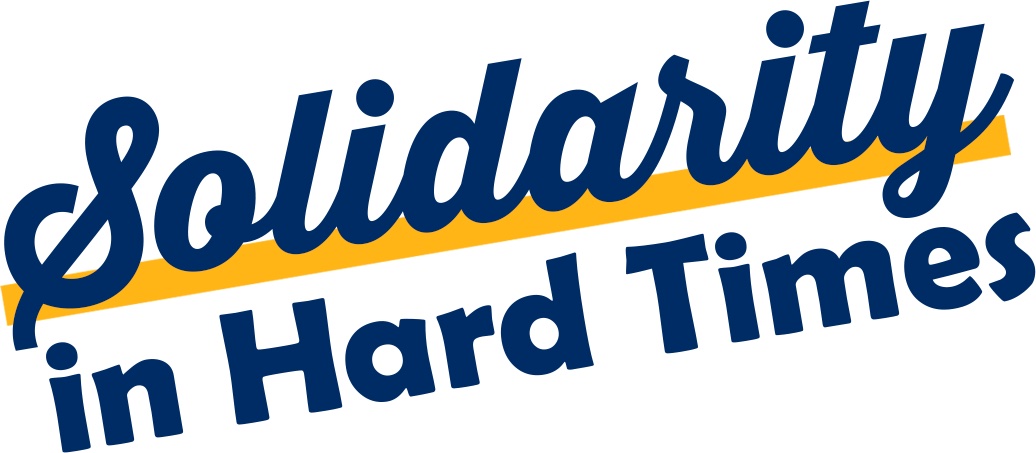 [Speaker Notes: Universal design definition:  Design products and environment to be usable by all people, as much as possible, without the need for adaptation.]
BMW’s Silver Tsunami
https://www.youtube.com/watch?v=iySjxmN2faI
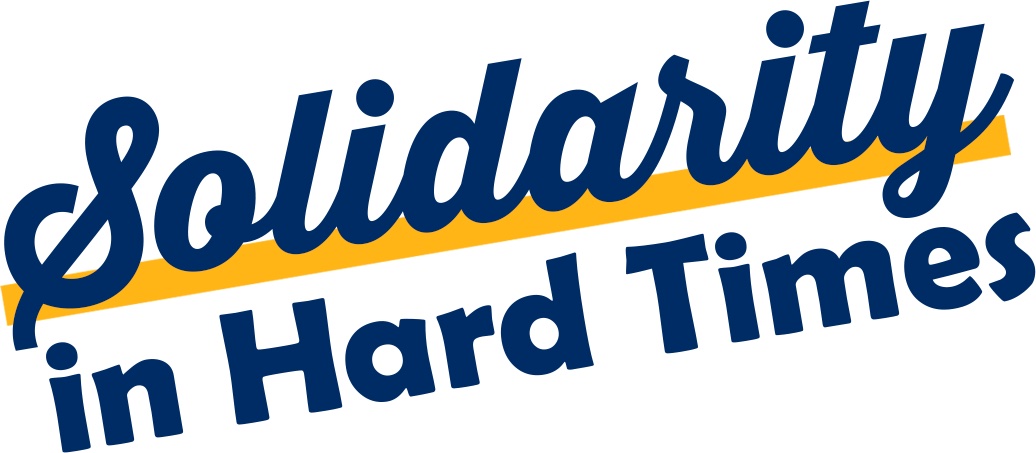 Creating a Plan
Define the problem you are planning to solve.  Be as specific as possible.  (Example:  Fix the lighting is too vague.  Increase task lighting in the packing department is better defined.)
 
 
How will you measure success?
 
 
 
What steps will you take to make it happen?  Included a timeline for each step.
 
 
 
 
What obstacles are you likely to encounter?
 
 
 
 
How will you work around the obstacles?
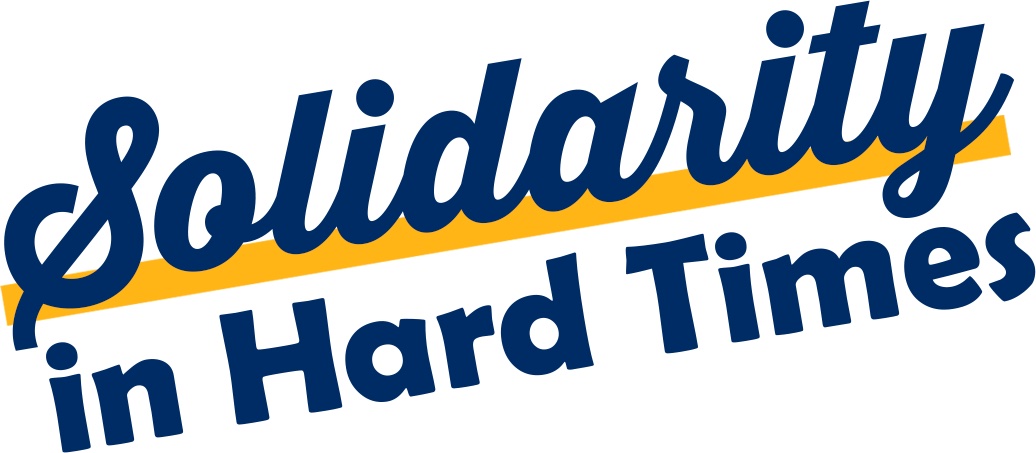 Older workers’ issues are 
issues for ALL workers!
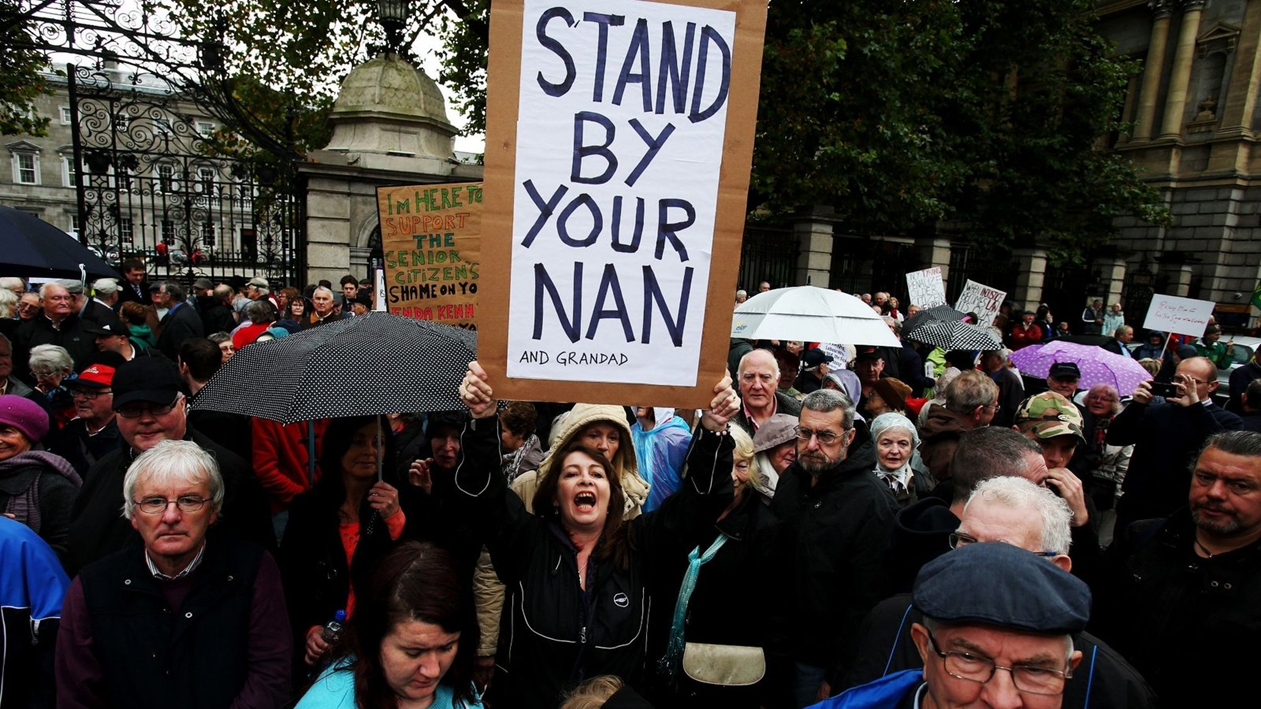 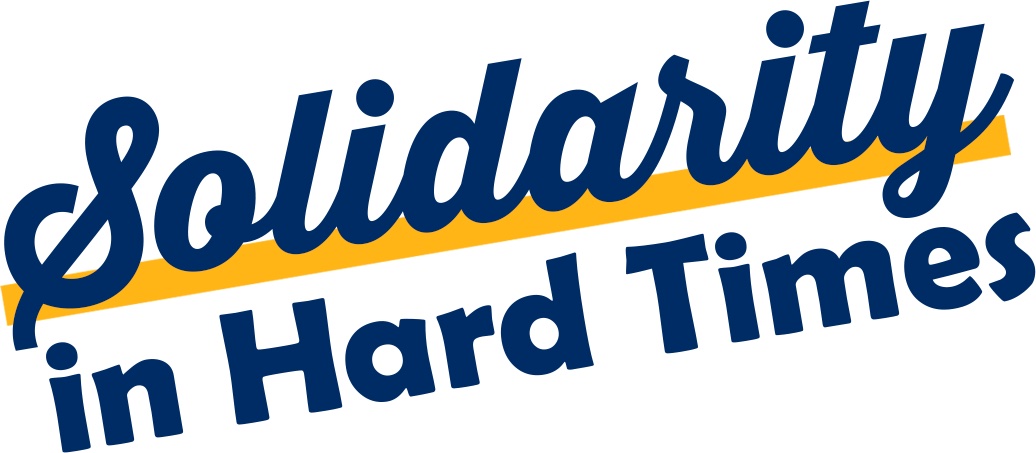